Женщины- ученые в СГЭУ. Доктора наук.
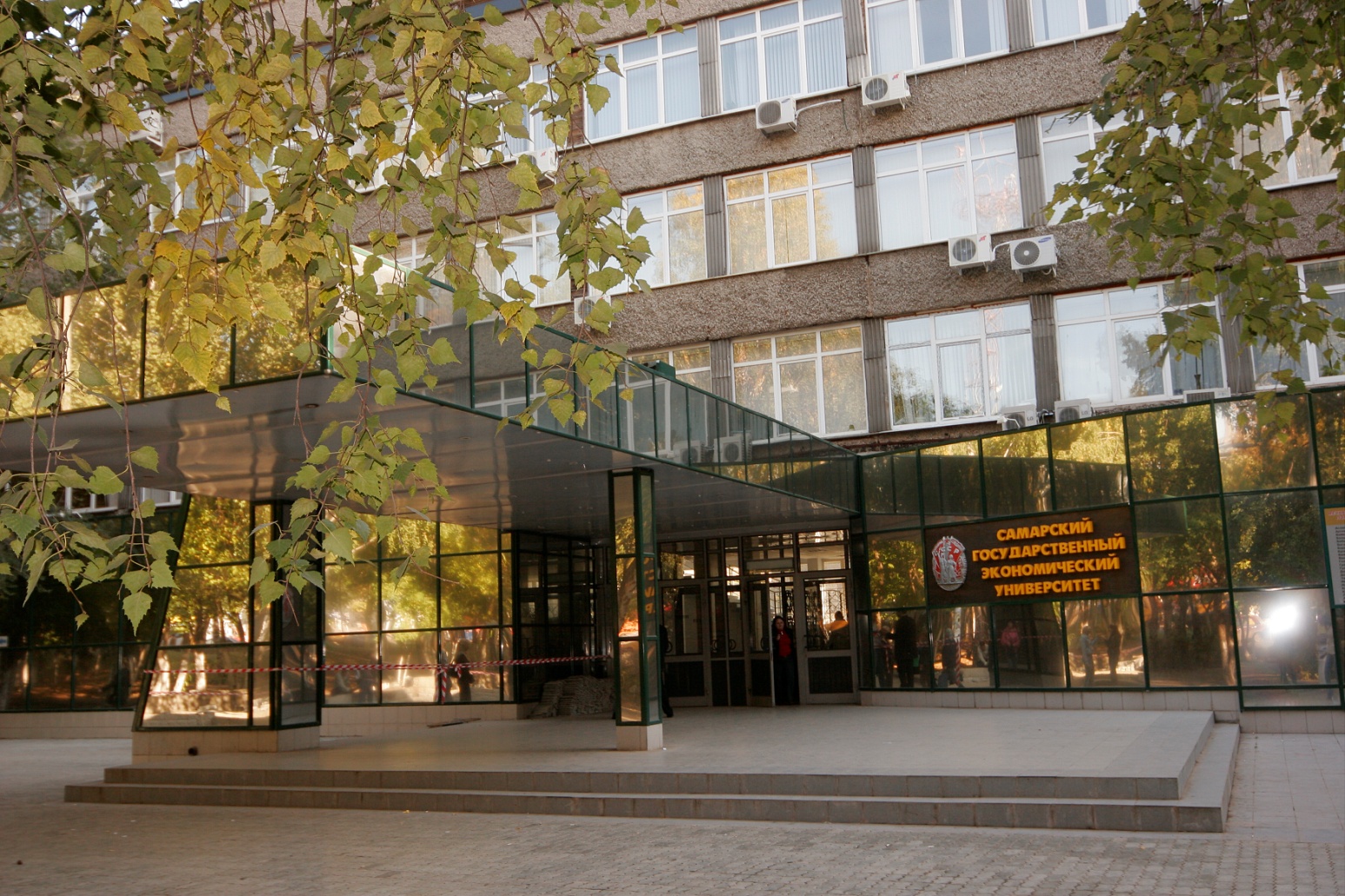 Ашмарина Светлана Игоревна
В  2004 г. защитила диссертацию на соискание ученой степени доктора экономических наук на тему: «Методология формирования и использования информационных ресурсов на промышленных предприятиях».
Агафонова  Валентина Васильевна
В 2003 г. защитила диссертацию на соискание ученой степени доктора экономических наук на тему: «Теория интерфейсов бизнес - систем».
Андреева Валентина Владимировна
В 2005 г. защитила диссертацию на соискание ученой степени доктора экономических наук на тему: «Проектирование и реализация системы многоуровневой подготовки специалистов в области информационных технологий».
Бажуткина Лидия Павловна
В 2003 г. защитила диссертацию на соискание ученой степени доктора экономических наук на тему: «Формирование многоуровневой системы управления промышленными предприятиями: теория и методология».
Булавко Ольга Александровна
В 20013 г. защитила диссертацию на соискание ученой степени доктора экономических наук на тему: « Промышленно-инвестиционная политика в посткризисной модернизации российской промышленности».
Валиева Елизавета Николаевна.
В 2005 г. защитила диссертацию на соискание ученой степени доктора экономических наук на тему: «Финансовое обеспечение социальной защиты населения в РФ».
Волкодавова Елена Викторовна
В 2007 г. защитила диссертацию на соискание ученой степени доктора экономических наук на тему: «Теоретические и методологические основы формирования и реализации экспортного потенциала промышленных предприятий».
Войткевич Наталия Ивановна
В 2007 г. защитила диссертацию на соискание ученой степени доктора экономических наук на тему: «Обеспечение конкурентоспособности каналов распределения с использованием методов логистики (теория и методология)».
Громова Татьяна Владимировна
В 2011 г. защитила диссертацию на соискание ученой степени доктора педагогических наук на тему: «Теория и технология подготовки преподавателей вуза к деятельности в системе дистанционного обучения».
Гурьянова Анна Викторовна
В 2009 г. защитила диссертацию на соискание ученой степени доктора философских наук на тему: «Ключевые парадигмы современной эпистемологии  истории: классика, опыт неклассической рефлексии и ситуация ».
Домнина Светлана Валентиновна
В 2012 г. защитила диссертацию на соискание ученой степени доктора экономических наук на тему: «Методологические аспекты управления процессом формирования общественного благосостояния на региональном уровне».
Ильина Лариса Айдаровна
В 2013 г. защитила диссертацию на соискание ученой степени доктора экономических наук на тему: «Формирование и развитие механизмов мотивации и стимулирования труда в системе управления организаций нефтегазовой отрасли: теория, методология, практика».
Кандрашина Елена Александровна
В 2005 г. защитила диссертацию на соискание ученой степени доктора экономических наук на тему: «Инвестиционное обеспечение процессно – ориентированного управления производством ».
Карпова Наталья Петровна
В 2011 г. защитила диссертацию на соискание ученой степени доктора экономических наук на тему: «Стратегическое планирование снабжения организаций на логистических принципах (теория и методология)».
Ковалева Татьяна Михайловна
В 2003 г. защитила диссертацию на соискание ученой степени доктора экономических наук на тему: «Бюджетная политика современной России и ее реализация на субфедеральном уровне ».
Королева Елена Николаевна
В 2006 г. защитила диссертацию на соискание ученой степени доктора экономических наук на тему: «Методология стратегического  управления развитием муниципальных образований в условиях современной  экономики России ».
Коновалова Мария Евгеньевна
В 2010 г. защитила диссертацию на соискание ученой степени доктора экономических наук на тему: «Структурная сбалансированность общественного воспроизводства в транспортной экономике России».
Корнеева Татьяна Анатольевна
В 2006 г. защитила диссертацию на соискание ученой степени доктора экономических наук на тему: «Корпоративный контроль  в системе менеджмента».
Лазарева Наталья Владимировна
В 2011 г. защитила диссертацию на соискание ученой степени доктора медицинских наук на тему: «Клинико-прогностические критерии гестации на основе интегрированной системы мониторинга перинатальной помощи».
Маликова Азиза Хорисовна
В 2012 г. защитила диссертацию на соискание ученой степени доктора философских наук на тему: «Проблемы формирования социального государства в Таджикистане».
Маняева Вера Александровна
В 2012 г. защитила диссертацию на соискание ученой степени доктора экономических наук на тему: «Методология управленческого учета расходов организации в системе стратегического контроллинга».
Махмудова Ирина Николаевна
В 2013 г. защитила диссертацию на соискание ученой степени доктора экономических наук на тему: «Развитие оценочной технологии в системе управления персоналом предприятия: методология, теория, практика».
Печерская Эвелина Павловна
В 2004 г. защитила диссертацию на соискание ученой степени доктора педагогических наук на тему: «Методология формирования инновационного компонента профессиональной деятельности специалиста в условиях высшей школы».
Ревина Светлана Николаевна
В 2008 г. защитила диссертацию на соискание ученой степени доктора экономических наук на тему: «Теоретические проблемы правового регулирования рыночных отношений в современной России».
Савинова Валентина Андреевна
В 2009 г. защитила диссертацию на соискание ученой степени доктора экономических наук на тему: «Ипотечный кредит в системе финансово-кредитных отношений».
Симонова Марина Викторовна
В 2009 г. защитила диссертацию на соискание ученой степени доктора экономических наук на тему: «Формирование и реализация стратегии повышения качества рабочей силы промышленности строительных материалов».
Сосунова Лильяна Алексеевна
В 1997 г. защитила диссертацию на соискание ученой степени доктора экономических наук на тему: «Коммерция услуг на оптовом рынке».
Сураева Мария Олеговна
В 2013 г. защитила диссертацию на соискание ученой степени доктора экономических наук на тему: «Теория и методология инновационного развития железнодорожного транспорта России».
Сухова Лариса Владимировна
В 2010 г. защитила диссертацию на соискание ученой степени доктора экономических наук на тему: «Система профессиональной переподготовки специалистов в сфере иноязычной коммуникации: субъективный подход».
Тагирова Наиля Фаридовна
В 2000 г. защитила диссертацию на соискание ученой степени доктора экономических наук на тему: «Хлебный рынок Поволжья во второй половине  ХIХ – начале ХХ в.».
Тойменцева Ирина Анатольевна.
В 2011 г. защитила диссертацию на соискание ученой степени доктора экономических наук на тему: «Стратегическое управление предприятиями сферы услуг автомобильного транспорта (теория и методология)».
Хмелева Галина Анатольевна
В 2012 г. защитила диссертацию на соискание ученой степени доктора экономических наук на тему: «Развитие инновационной деятельности в регионе с позиции процессного подхода: теория, методология, практика».
Чистик Ольга Филипповна
В 1996 г.  г. защитила диссертацию на соискание ученой степени доктора экономических наук на тему: «Методология статистического анализа структуры и эффективности форм собственности в экономике региона ».
Шереметьева Елена Николаевна
В 2006 г. защитила диссертацию на соискание ученой степени доктора экономических наук на тему: «Методологические основы прямого маркетинга».
Яхнеева Ирина Валерьевна
В 2013 г. защитила диссертацию на соискание ученой степени доктора экономических наук на тему: «Теория и методология управления рисками в системах поставок».